Ježko zo semienok
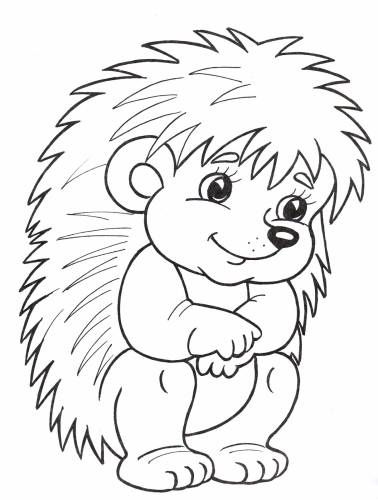 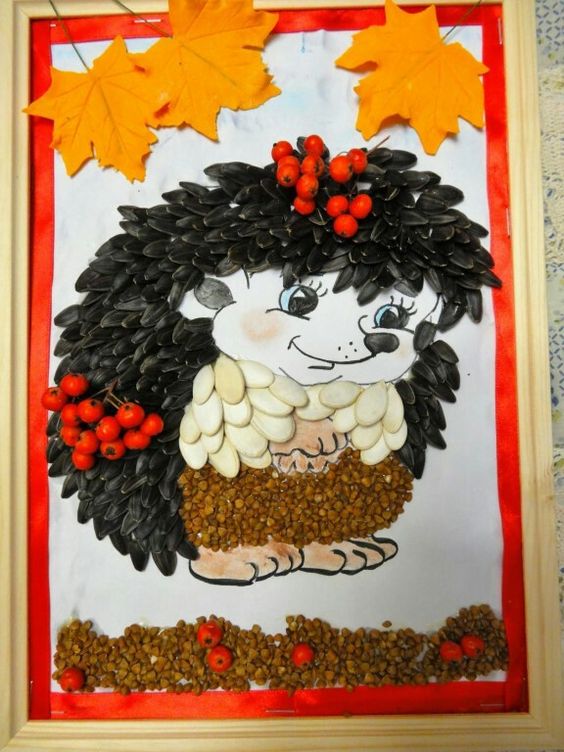 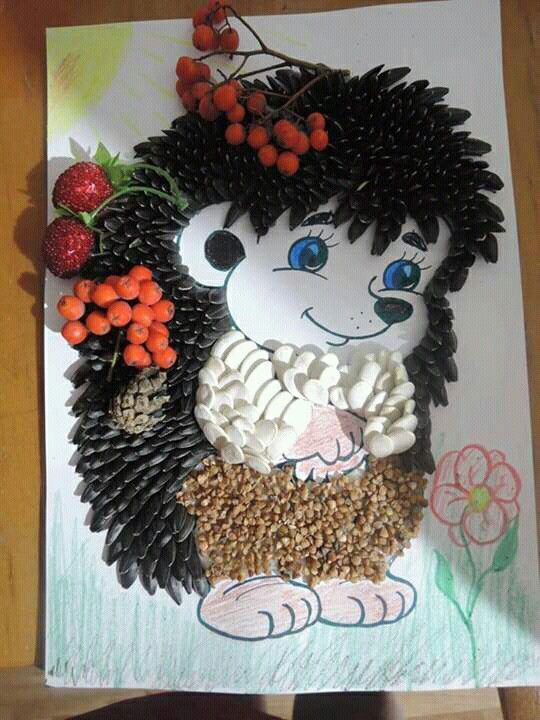 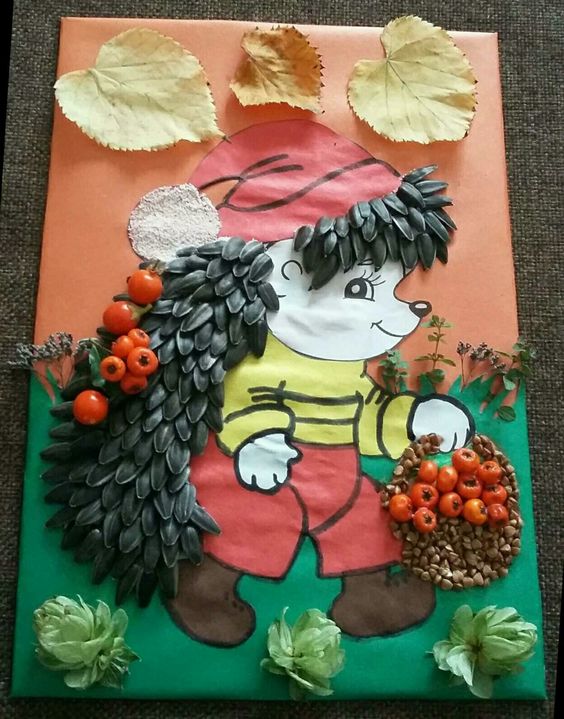 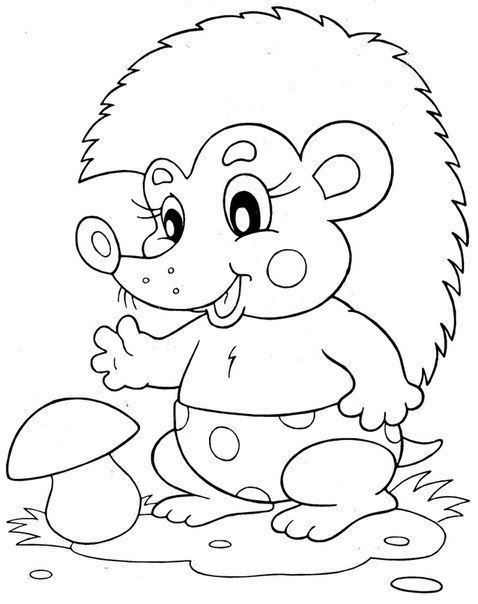